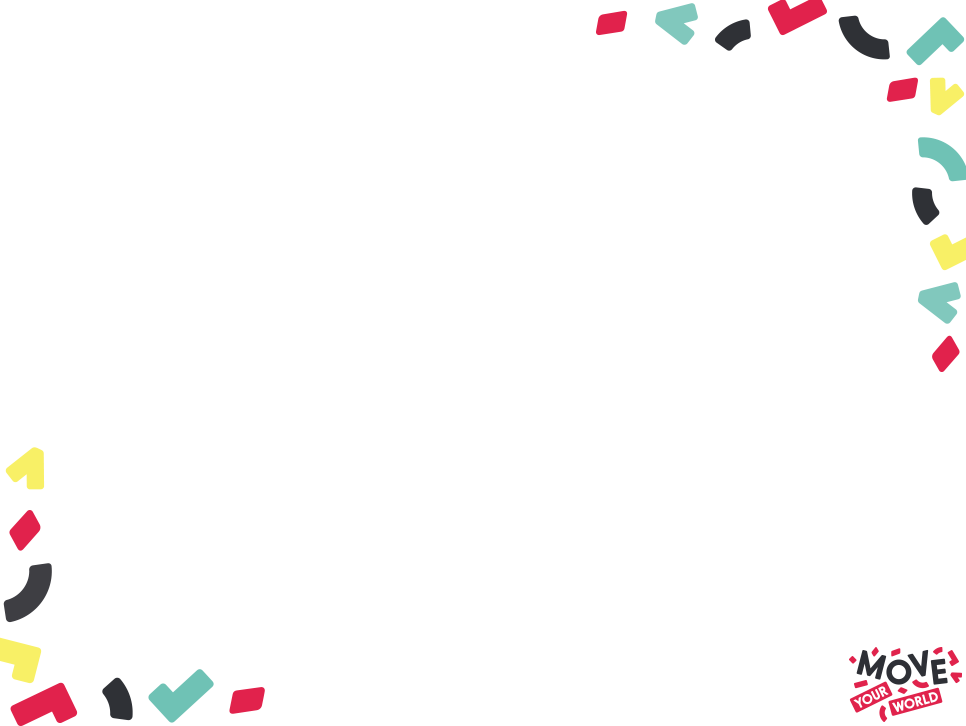 WELKOM
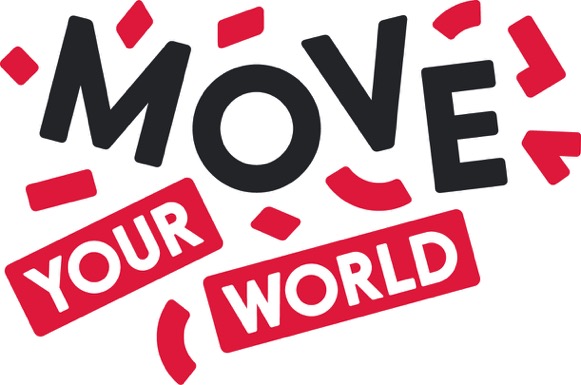 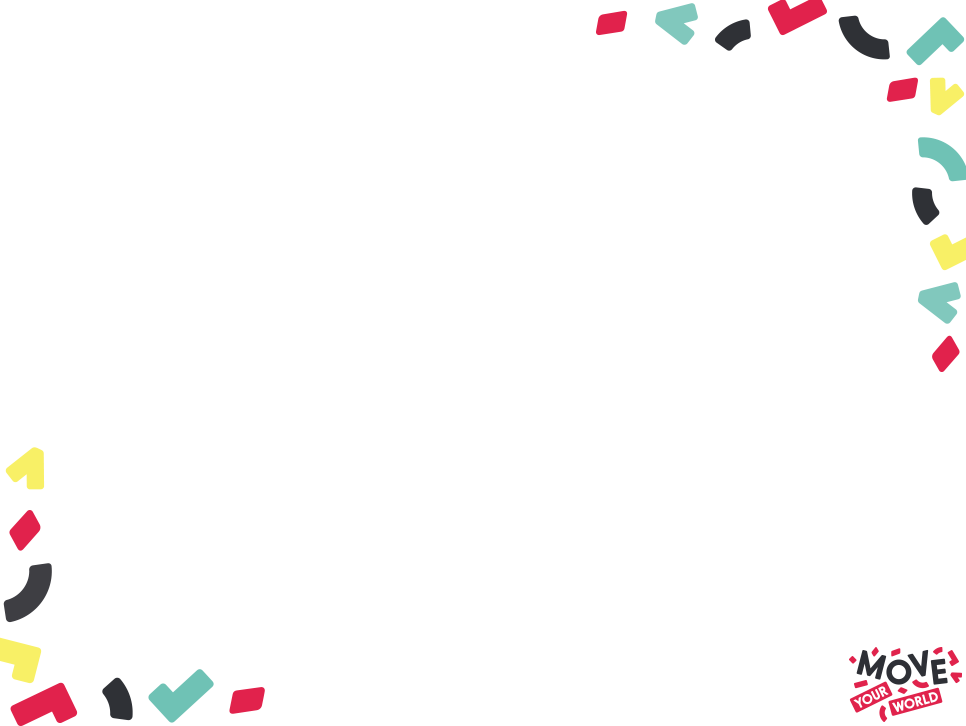 MOVE YOUR WORLD
In actie komen voor een ander!
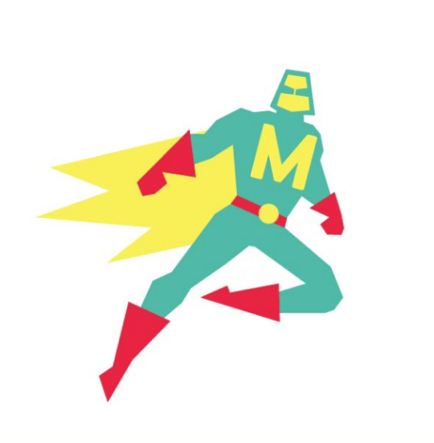 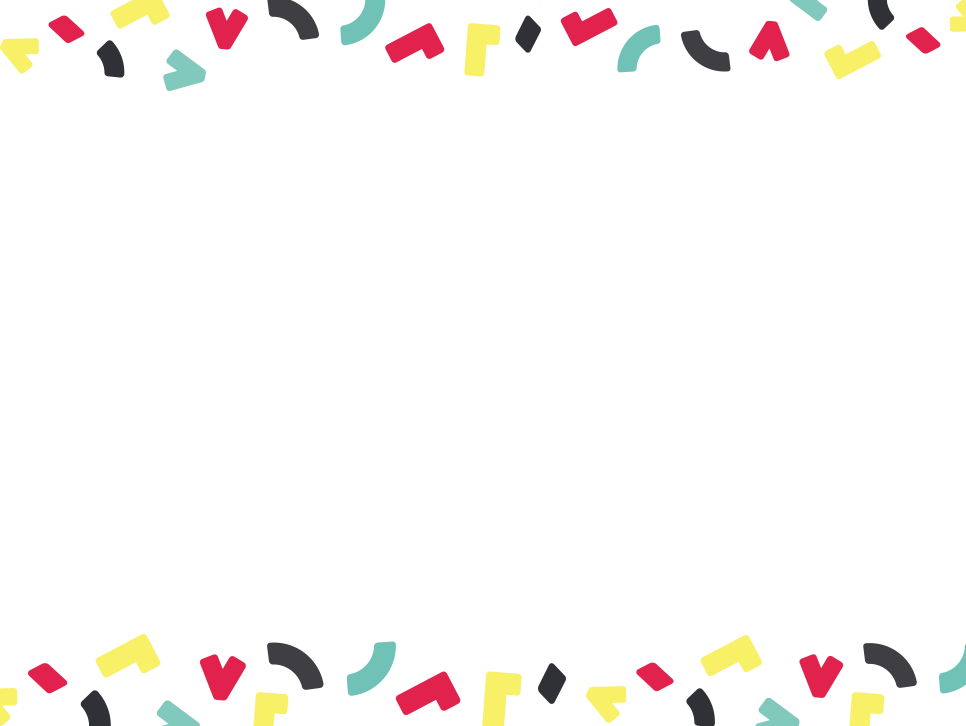 TIJD VOOR EEN FILMPJE
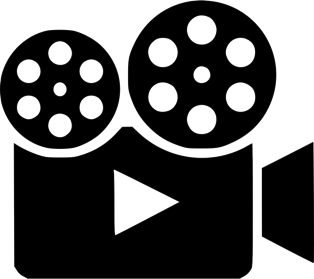 Klik hier
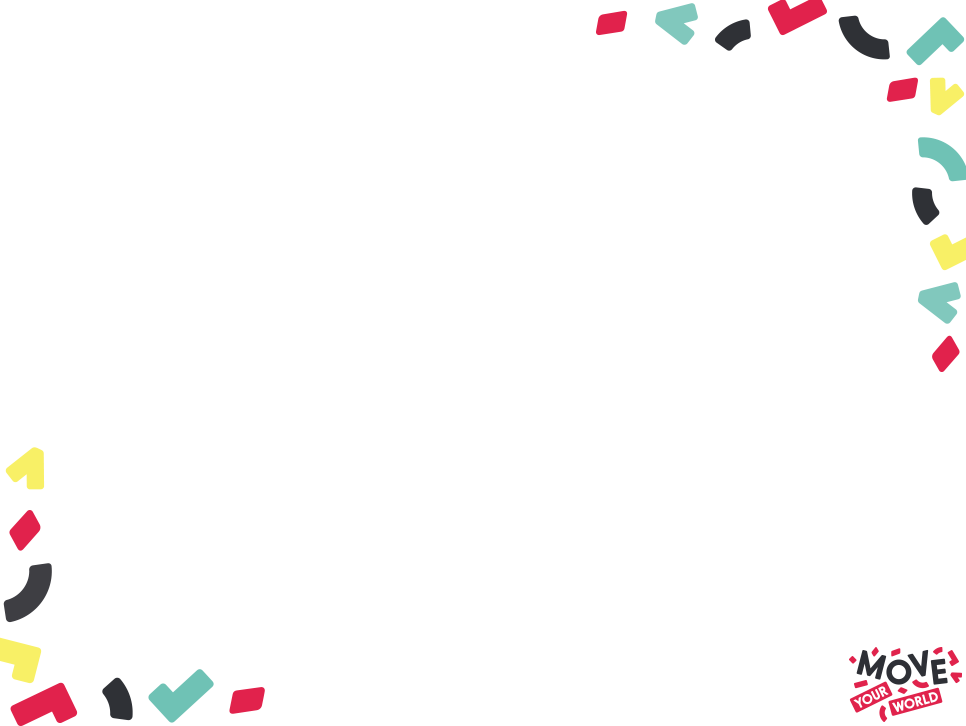 MOVE YOUR WORLD – BLOK 1
Programma blok 1
Opwarmen 
Thema kiezen 
Afronding
10 minuten
30 minuten
5 minuten
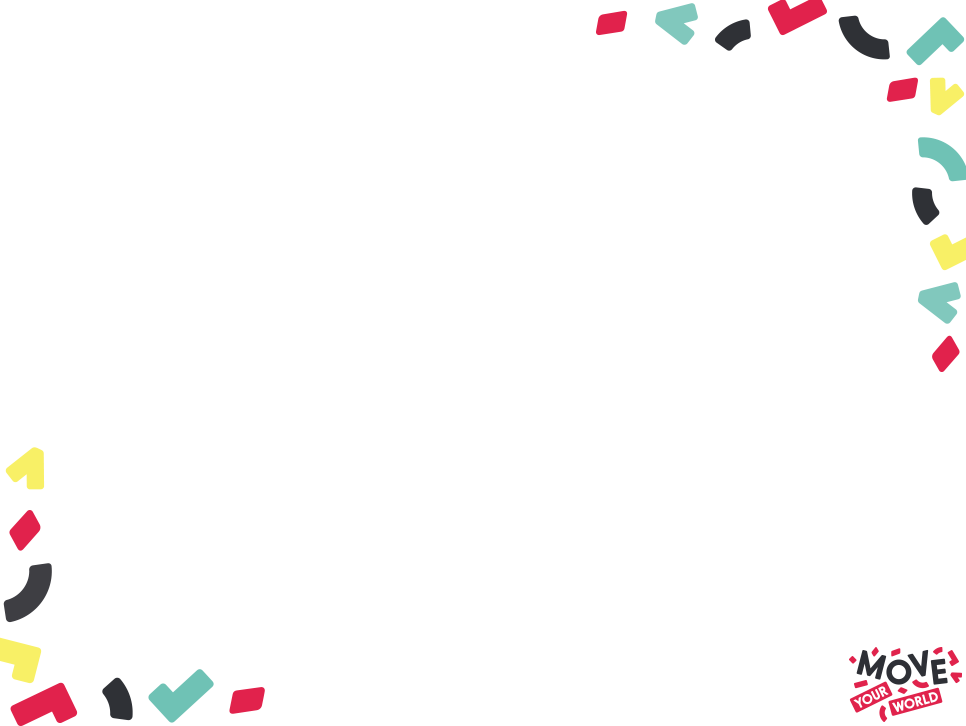 EERST EVEN OPWARMEN
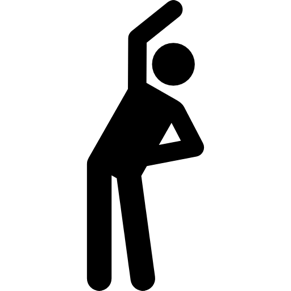 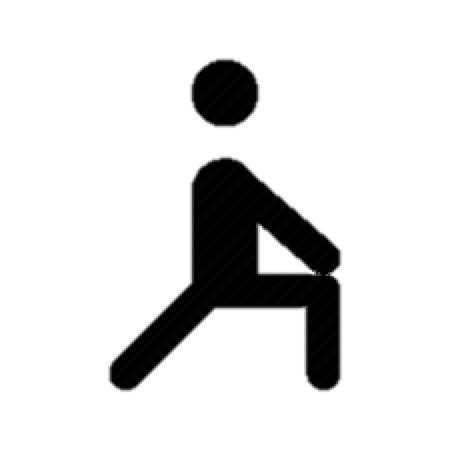 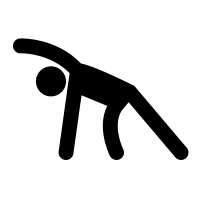 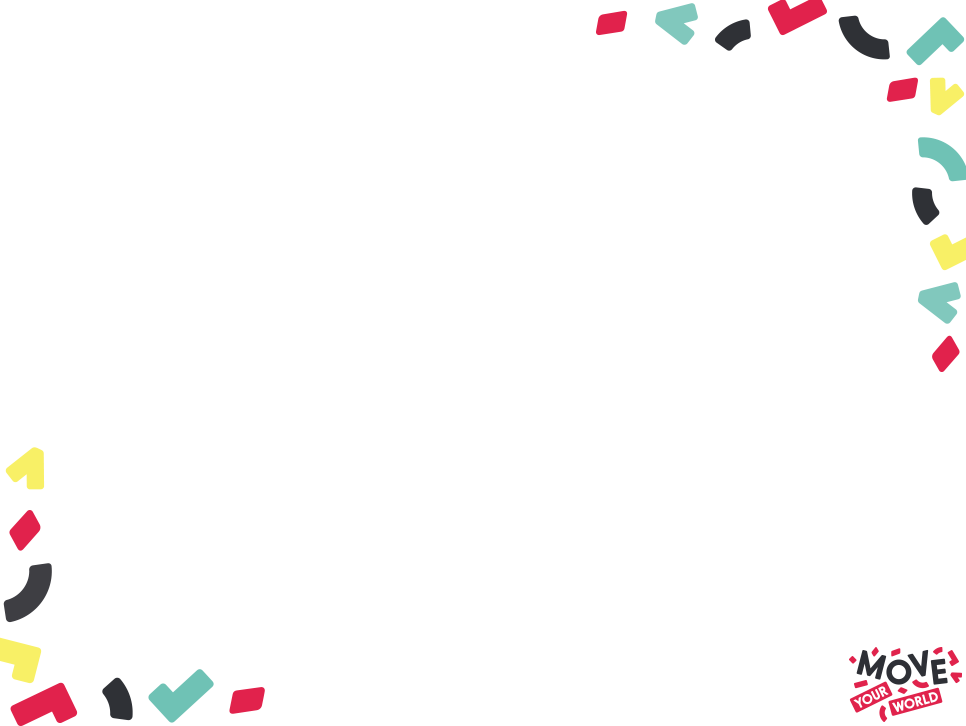 VOORBEREIDEN
Groepjes van 5 (minimaal 4)
Opdrachtblad
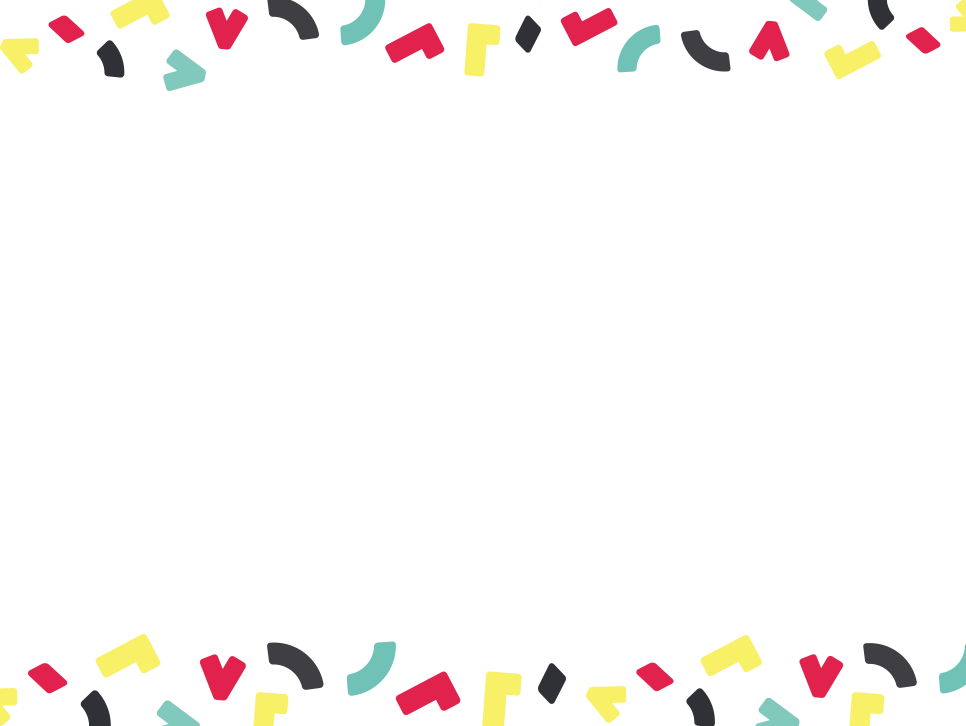 DE PIZZAKOERIER
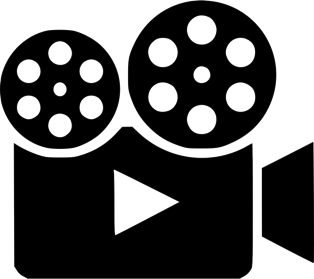 Klik hier
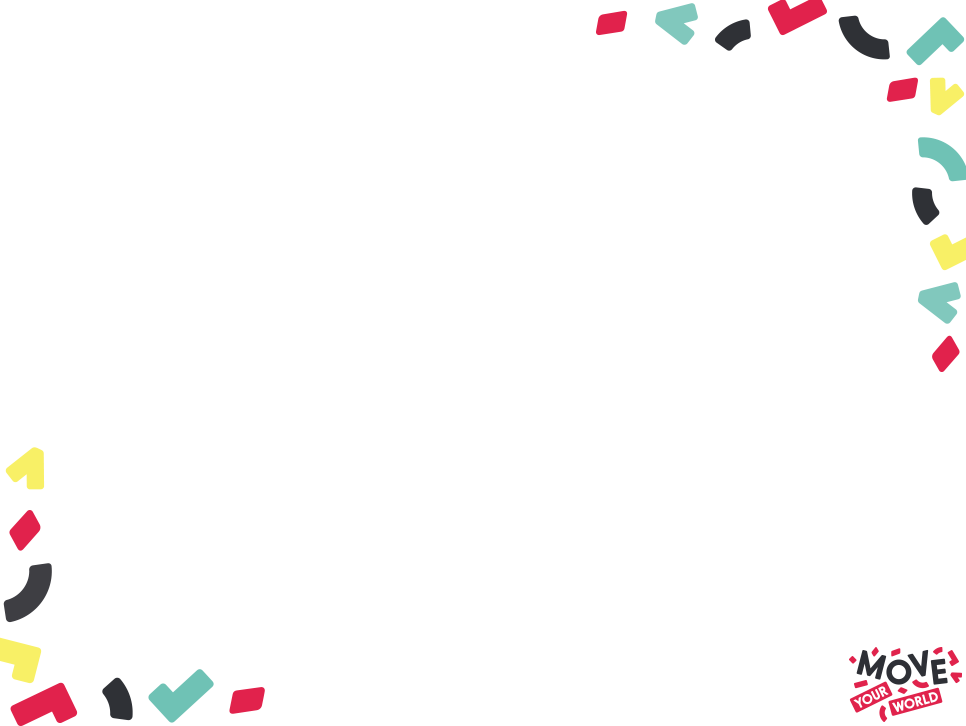 AAN DE SLAG
Maak samen met je groep opdr. 1 t/m 3

1. Wat heb je gezien waar je wat aan zou willen doen? 
2. Welke thema’s horen erbij? 
3. Welke situaties ken je nog meer bij de thema’s?
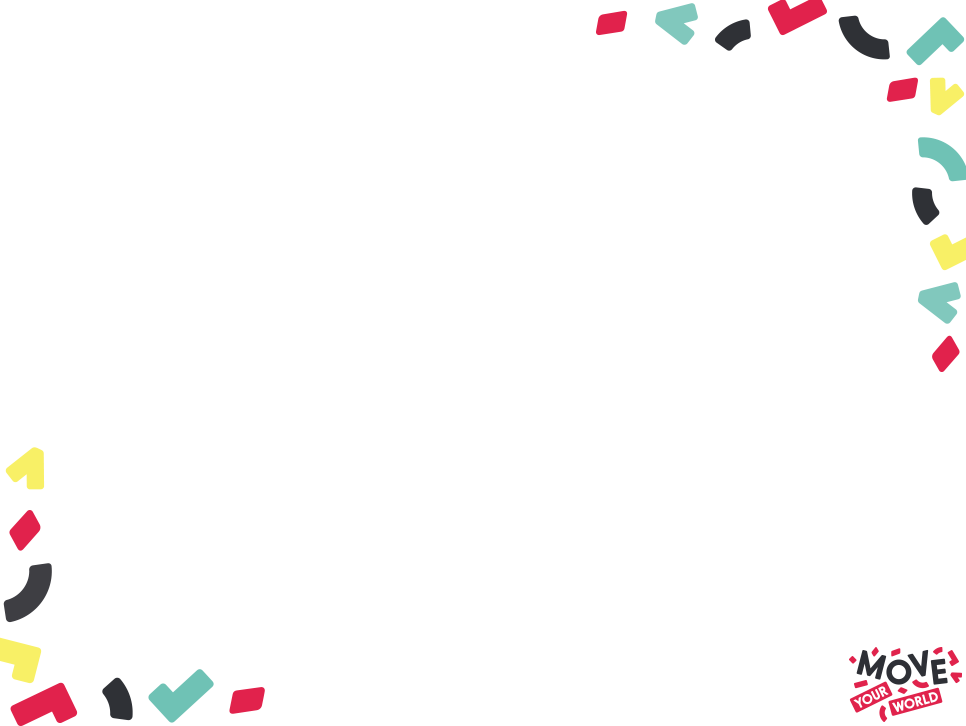 THEMA KIEZEN
Bedenk eerst zelf: 
welk thema vind jij het leukst? 

Kies daarna samen met je groep: 
met welk thema gaan jullie aan de slag?
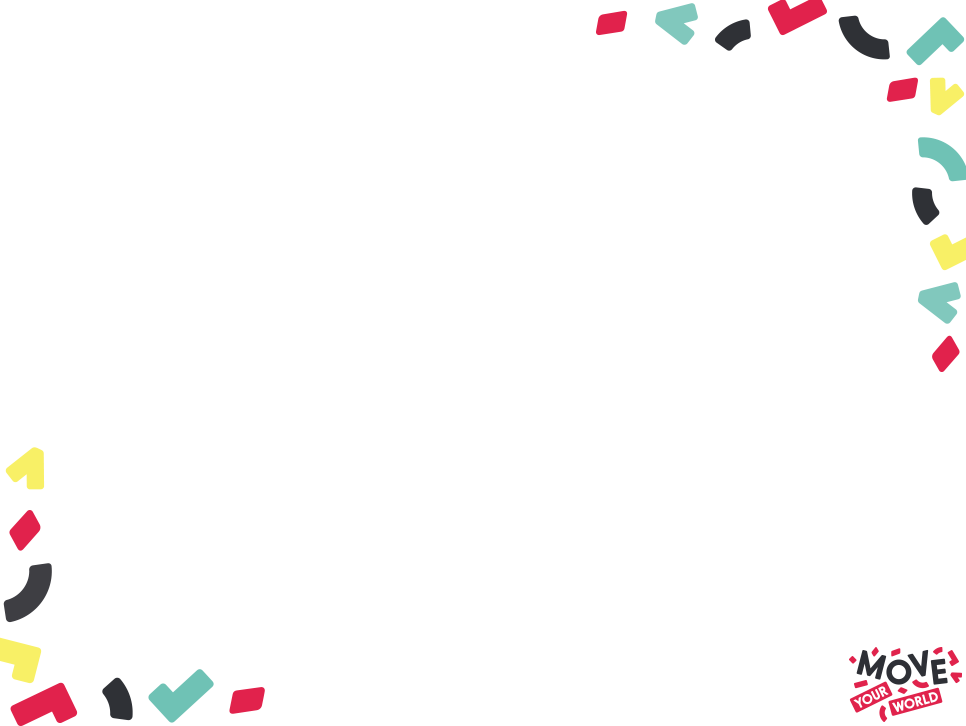 AFSLUITING
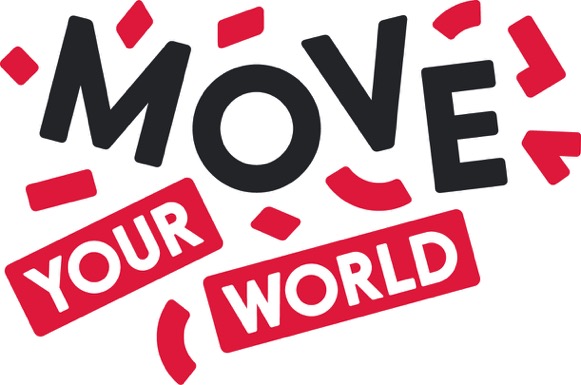